FACTS / CHARACTERISTICS
DEFINITION IN YOUR OWN WORDS
It's a shape with 4 sides that are straight.
- Polygon with 4 sides and 4 angles
- All the interior angles add up to 360 degrees
- The word 'quadrilateral' comes from 'quad' meaning '4' and 'lateral' meaning 'of sides'
QUADRILATERAL
Square, rhombus, rectangle
Triangle, hexagon, circle
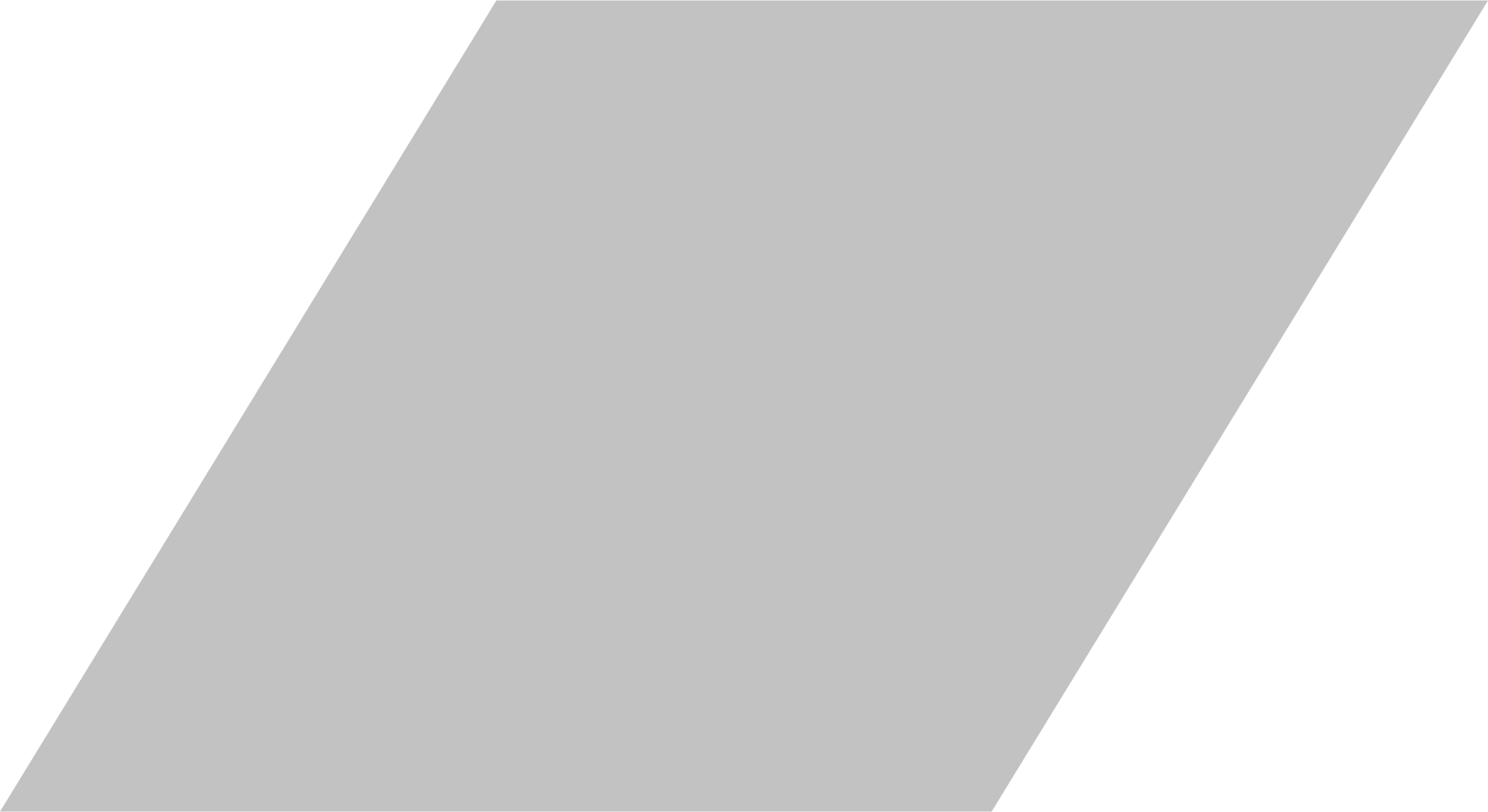 EXAMPLES
NON-EXAMPLES
FRAYER MODEL FOR MATH
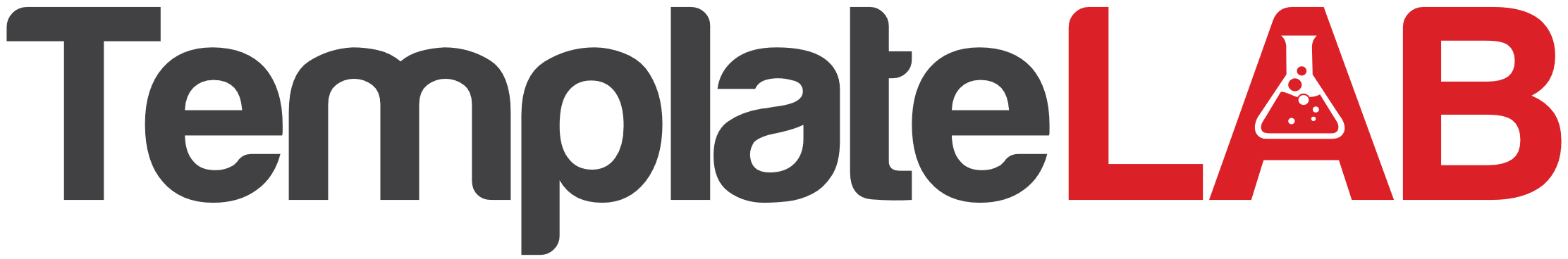